Teaching Students to Read Complex Text
Timothy Shanahan
University of Illinois at Chicago

www.shanahanonliteracy.com

@ReadingShanahan
Unpacking E	quity
Equity exists when the biases derived from dominant cultural norms and values no longer predict or influence how one fares in society. 
Equity systematically promotes fair and impartial access to rights and opportunities. 
Equity may look like adding supports and scaffolds that result in fair access to opportunities, or creating opportunities for all voices to be heard. 
Educational Equity ensures that all children – regardless of circumstances – are receiving high-quality, grade- level, and Standards-aligned instruction with access to high-quality materials and resources.
We become change agents for educational equity when we acknowledge that we are part of an educational system that holds policies and practices that are inherently racist and that we have participated in this system. We now commit to ensuring that all students, regardless of how we think they come to us, leave us having grown against grade-level standards and confident in their value and abilities.
Unpacking Unpacking Equity
We’ve got to make sure that everyone has fair and impartial access to rights and opportunities, no matter who they are. 

In education, that means making sure everyone has the best—or most likely-–chance of learning.

That’s on us.
What does my talk have to do with that?
I’m going to talk to you about the idea of teaching kids to read complex text (something required by most educational standards)

In the past, that has usually not been done—instead we have tried to protect kids from such instruction in fear that it would do harm, despite evidence showing that not to be the case

Sadly, the kids most likely to be protected from learning those things tend to be racial minorities, linguistic minorities, kids with the least academic background

I’ll show you why and how it doesn’t need to be that way
Current instruction emphasizes the teaching of reading skills
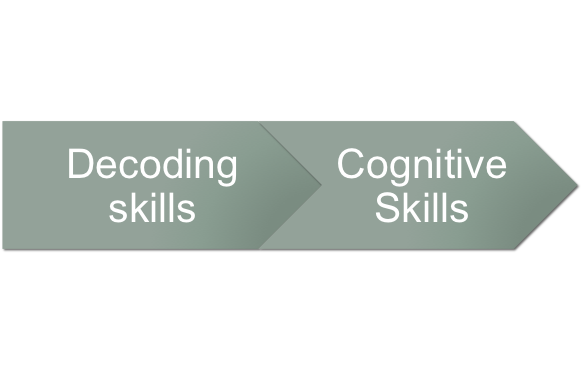 But what if this leads us to neglect  other essential parts of reading
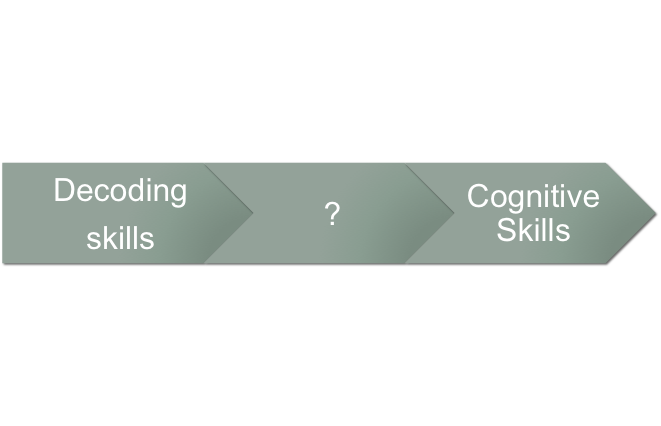 Reading is more verbal than visual—students must negotiate language
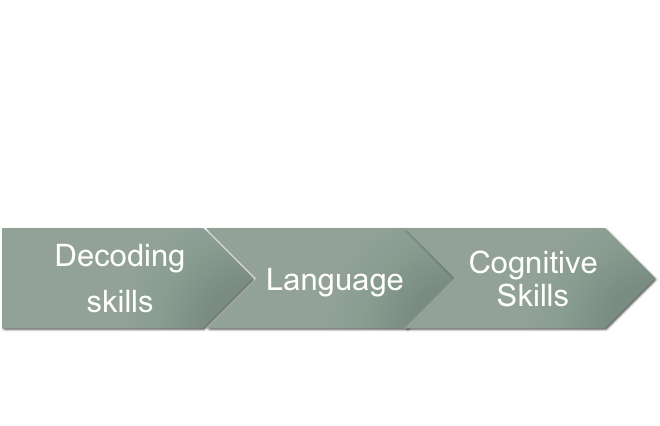 CCSS shifts attention to skills in the context of reading complex text
Past standards specified cognitive skills to   
   be mastered, but ignored text difficulty
  New standards: Text difficulty is central      
   to learning 
  Specific cognitive skills still have to be 
   executed, but  with texts that are       
   sufficiently challenging (Item 10)
No performance differences due to question types (skills)
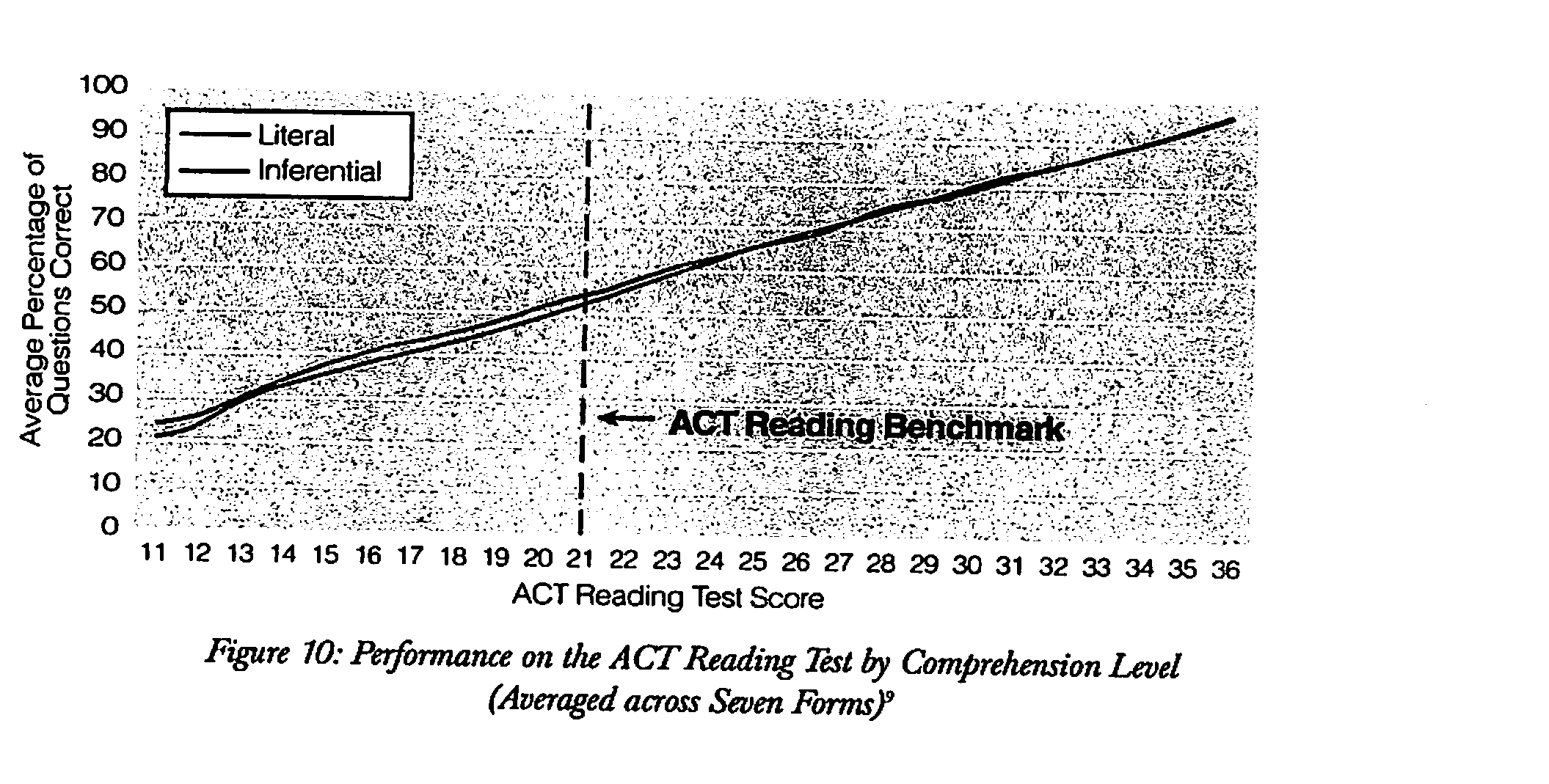 No performance differences due to question types (cont.)
Text differences affect reading performance
Reconceptualizing Reading
Reading is not the ability to answer certain kinds of questions
Reading is the ability to make sense of ideas expressed in text—the ability to negotiate the linguistic and conceptual barriers or affordances of a text
Measurement of Text Complexity
Texts vary in complexity—and the more complex the text, the fewer people who can read it or read it easily
Reading comprehension can be      predicted with “readability measures”
These measures are imperfect—they index complexity rather than measure        it and reader factors matter, too
Common Core Standards and Text Complexity
CCSS required that students be able to implement standards with texts of specific levels of difficulty
Not only set text complexity requirements, but these were higher than typical levels    of grade level texts  
By making text level part of the learning kids are to achieve—they discourage teaching reading with out-of-level texts
Reasons for setting text levels
Too many students leaving school without ability to read complex texts
The ability to read grade-texts insufficient to get students to a sufficient reading      level
Schools often teach children to read      with below grade-level texts
Clarification: No one is trying to raise challenge level of K-1 texts
Readability measures are not effective at those levels
Standards are silent about K-1, there is no text standard there
There is a small amount of empirical evidence and a lot of theory arguing that beginning reading is different
Clarification: “Text complexity” carries two meanings in standards
Content/thematic sophistication
Language complexity
Both have to be honored
Four Common Classroom Responses to Text Complexity
Move students to easier text
Read text to students (communicates the information, but doesn’t increase student reading ability)
Tell students what texts say (same     as reading to kids in its impact)
Ignore the problem (more drawbacks than the previous approaches)
Reasons for teaching students with easier text
The basic idea has been that     students learn to read best from      texts that are relatively easy
Various experts have claimed that         if the books are too hard, then   students will not be able to learn to  read them
Consequently, there are many  schemes for placing kids in text levels and for teaching with “instructional    level texts
No wonder so many students are taught at “their reading levels”
64% of 4-5 teachers teach at reading level rather than grade level
36% of middle school ELA teachers do
25% of high school ELA teachers, too
Shanahan, 2013
Instructional Level Criterion
Betts (1946):  informal reading inventories used to estimate students’ reading levels  
Independent (fluency 99-100%; comprehension 90-100%)
Instructional (fluency 95-98%; comprehension 75-89%)
Frustration (fluency 0-92%; comprehension 0-50%)
Source of Betts’ criteria
Betts claimed text-matching was validated by Killgallon study
But, Killgallon examine only a small group of children at one grade level with no measure of learning
I discovered this huge gap in the research record (Shanahan, 1983)
Matching texts to student levels doesn’t improve achievement
Powell (1968): same methods as Killgallon, but more grade levels and different results
Dunkeld (1982): harder placements associated with more learning
Jorgensen, et al.  (1977): no relation between placement and achievement gains
Morgan, et al. (2000): frustration level placements led to greater learning gains
O’Connor et al (2002, 2010): only benefit was for students reading at grade 1 level, but even this benefit went away                                      if scaffolding was equated
Kuhn et al (2006): frustration level placement led                               to greater learning gains
Brown et al (2017): no learning benefit
But can we just throw students into difficult text?
No real evidence based on learning that shows instructional level works
However, the idea has burgeoned because just placing students in demanding texts that they cannot        read well was not working well 
Where does that leave us?
Traditional instructional level theory
Instructional level theory: learning is facilitated by ensuring students can read instructional texts with relatively good fluency and comprehension; accomplished by placing students in relatively easy texts
Text Level
Reader Level
2 variables
Powell’s mediated text theory
Learning from relatively harder texts is superior because teaching can facilitate/mediate students’ interactions with text in ways that allows students to bridge the gap
Mediation
3 variables
Reader Level
Text Level
Any evidence that this is possible?
Yes, quite a bit

Many studies show that – with scaffolding – students can read “frustration level” texts as if they had been placed in books at their “instructional levels”

Remember the O’Connor studies: instructional level made a learning differences until she standardized the teacher scaffolding…              that’s one
Scaffolding an Instructional Level
Bonfiglio, Daly, Persampieri, & Andersen, 2006 
Burns, 2007
Burns, Dean, & Foley, 2004
Carney, Anderson, Blackburn, & Blessings, 1984
Daly & Martens, 1994
Eckert, Ardoin, Daisey, & Scarola, 2000
Faulkner & Levy, 1999
Gickling & Armstrong, 1978 
Hall, Sabey, & McClellan, 2005
Levy, Nicholls, & Kohen, 1993
McComas, Wacker, & Cooper, 1996
Neill, 1979
Scaffolding an Instructional Level
O’Shea, Sindelar, & O’Shea, 1985
Pany & McCoy, 1988
Rasinski, 1990
Reitsma, 1988
Rose & Beattie, 1986
Sanford  & Horner, 2013
Sindelar, Monda, & O’Shea,  1990
Smith, 1979
Stoddard, Valcante, Sindelar, O’Shea, et al., 1993
Taylor, Wade, & Yekovich, 1985
Turpie & Paratore, 1995
VanWagenen, Williams, & McLaughlin, 1994
Weinstein & Cooke, 1992
Wixson, 1986
Scaffolding Challenging Text
Scaffolding Text Features
Complexity of ideas/content
Match of text and reader prior knowledge 
Complexity of vocabulary
Complexity of syntax
Complexity of coherence
Familiarity of genre demands
Complexity of text organization
Subtlety of author’s tone
Sophistication of literary devices or data-presentation devices

Other Approaches
Provide sufficient fluency
Use stair-steps or apprentice texts
Teach comprehension strategies
Motivation
Build/Access Prior Knowledge
Readers do not just take in information – all learning is interpretive
This, in part, means that we take in information through the lens of what we know (we interpret it, we combine it with already known information)
Texts can be challenging if they presuppose or require overt use of particular prior knowledge
Students can be guided to use their related experiences in ways that scaffolds the new knowledge
Too often we do this poorly
Prior Knowledge Example
Three men came to get their haircut, but Stanley barked at them.
The barber looked at William. “Boy,” he said, “isn’t that your dog?”
“No,” he said. “He just followed me. He lives next door.”
“Well,” the barber said, “that dog is keeping people out of my shop. There are people here ahead of you, but I’ll cut your hair now.”
Prior Knowledge
Do reveal to your students the topic they will be asked to read about and/or the genre they’ll be reading about*
Do not spend extensive time reviewing what they may already know about a topic
Do tell students relevant information the author would have assumed them to know unless you think it can easily be inferred 
Do not reveal information the author is going to provide
Do consider whether there are cultural gaps between what the student knows and that the text assumes
Do not select texts that require extensive amounts of prerequisite information to understand
Do teach students to use what they know when evaluating the truth or accuracy of what they are reading (does it make sense?)
Tell Vocabulary
Texts can be hard because of unfamiliar vocabulary (difference between academic vocabulary and key vocabulary in a text)
Less widely known words tend to be harder than known words
Metaphorical language counts as vocabulary too (“common currency”, “charming and charmed innocence”)
But not all of the words have the same impact on the information or comprehension of the information
Carefully analyze text for the challenging and important vocabulary –emphasize the words that influence the meaning
Which words do you teach?
Photosynthesis may sound like a big word, but it's actually pretty simple.  You can divide it into two parts:  "Photo" is the Greek word for "Light," and "synthesis," is the Greek word for "putting together," which explains what photosynthesis is.  It is using light to put things together.  You may have noticed that all animals and humans eat food, but plants don't eat anything.  Photosynthesis is how plants eat.  They use this process to make their own food.  Since they don't have to move around to find food, plants stay in one place, since they can make their food anywhere as long as they have three things.
Which words do you teach?
Photosynthesis may sound like a big word, but it's actually pretty simple.  You can divide it into two parts:  "Photo" is the Greek word for "Light," and "synthesis," is the Greek word for "putting together," which explains what photosynthesis is.  It is using light to put things together.  You may have noticed that all animals and humans eat food, but plants don't eat anything.  Photosynthesis is how plants eat.  They use this process to make their own food.  Since they don't have to move around to find food, plants stay in one place, since they can make their food anywhere as long as they have three things.
Which words would you teach?
Some scientists argued that these gases have heated up our atmosphere. They say global warming will affect our climate so dramatically that glaciers will melt and sea levels will rise. In addition, it is not just our atmosphere that can be polluted. Oil from spills often seeps into the ocean.
Which words would you teach?
I can never forget the scene that met us. Between us and the Barrier was a lane of some fifty yards wide, a seething cauldron. Bergs were calving off as we watched: and capsizing: and hitting other bergs, splitting into two and falling apart. The Killers filled the whole place. Looking downwards into a hole between our berg and the next, a hole not bigger than a small room, we saw at least six whales. They were so crowded that they could only lie so as to get their snouts out of the water and my memory is that their snouts were bottle-nosed. At this moment our berg split into two parts and we hastily retreated to the lower and safer floes.
Which words would you teach?
I can never forget the scene that met us. Between us and the Barrier was a lane of some fifty yards wide, a seething cauldron. Bergs were calving off as we watched: and capsizing: and hitting other bergs, splitting into two and falling apart. The Killers filled the whole place. Looking downwards into a hole between our berg and the next, a hole not bigger than a small room, we saw at least six whales. They were so crowded that they could only lie so as to get their snouts out of the water and my memory is that their snouts were bottle-nosed. At this moment our berg split into two parts and we hastily retreated to the lower and safer floes.
Guidelines for vocabulary scaffold
Focus on words that make a difference in comprehending the text.
Do not preteach words that are explicitly defined in the text.
Do not preteach words that can be figured out from context.
Do not provide extensive prior instruction—telling or providing a glossary is enough.
Follow up: reading should stimulate growth in vocabulary.
Vocabulary
Common Prefixes
Common Prefixes
White, T.G., Sowell, J., & Yanagihara, A. (1989). Teaching elementary students to use word-part clues. The Reading Teacher, 42, 302-308.
Common suffixes
Common suffixes
White, T.G., Sowell, J., & Yanagihara, A. (1989). Teaching elementary students to use word-part clues. The Reading Teacher, 42, 302-308.
Help with Sentence Structure
Texts may be hard because of grammar or syntax 

Explain clearly using at least three different reasons  or drawing three diagrams why McClellan lost the battle.

Explain clearly why McClellan lost the battle. Give at least three reasons or draw three diagrams.
Help with Sentence Structure
Guide students to interpret complex sentences (clause and phrase analysis)

In dense prose, help find the subject and verb:
   “However, on August 24, 2006, the International    
    Astronomical Union (IAU), a group of individual 
    astronomers and astronomical societies from    
    around the world, made an announcement.”

Complex punctuation, such as split quotes:         “Where are you going,” Maurice asked, “I thought you were going to help Tony wash the windows.”
However,
on August 24 2006
the International Astronomical Union (IAU), a group of individual astronomers and astronomical societies from around the world
made
an announcement
Who was the sentence about?	
the International Astronomical Union (IAU)

Who are they?
a group of individual astronomers and astronomical societies from around the world

What did they do?
made

Made what?
an announcement

When?
on August 24 2006
Another example
“The women of Montgomery, both young and older, would come in with their fancy holiday dresses that needed adjustments or their Sunday suits and blouses that needed just a touch—a flower or some velvet trimming or something to make the ladies look festive.”
			--Nikki Giovanni (Rosa)

44 words
2 commas, 1 em-dash
Another example
“The women of Montgomery , both young and older,   would come in with their fancy holiday dresses that needed adjustments or their Sunday suits and blouses that needed just a touch—a flower or some velvet trimming or something to make the ladies look festive.”
Another example
“The women of Montgomery would come in with their fancy holiday dresses that needed adjustments or their Sunday suits and blouses that needed just a touch—a flower or some velvet trimming or something to make the ladies look festive.”
Another example
“The women of Montgomery would come in with their fancy holiday dresses that needed adjustments or their Sunday suits and blouses that needed just a touch—a flower or some velvet trimming or something to make the ladies look festive.”
Another example
“The women of Montgomery would come in with their fancy holiday dresses that needed adjustments 

or their Sunday suits and blouses that needed just a touch

—a flower or some velvet trimming 

or something to make the ladies look festive.”
Another example
“The women of Montgomery would come in with their fancy holiday dresses that needed adjustments 

or their Sunday suits and blouses that needed just a touch

—a flower or some velvet trimming or something to make the ladies look festive.”
Another example
“The women of Montgomery would come in with their fancy holiday dresses that needed adjustments 

or their Sunday suits and blouses that needed just a touch

—a flower or some velvet trimming or something to make the ladies look festive.”
Another example
“The women of Montgomery would come in with their fancy holiday dresses that needed adjustments 

or The women of Montgomery would come in with their Sunday suits and blouses that needed just a touch

—a flower or some velvet trimming or something to make the ladies look festive.”
Where would you break this one?
At the back of one of the houses a young woman was kneeling on the stones, poking a stick up the leaden waste-pipe which ran from the sink inside, and which I suppose was blocked. 

		The Road to Wigan Pier by George Orwell
At the back 
of one of the houses 
a young woman 
was kneeling 
on the stones, 
poking a stick 
up the leaden waste-pipe 
which ran from the sink inside, 
and which I suppose 
was blocked.
Where would you break this one?
Because of these base pairing rules, it also is true that if we know the base sequence for one of the strands in a DNA molecule, we know the sequence in the other.
Because of these base pairing rules, 
it also is true 
that if we know the base sequence 
for one of the strands 
in a DNA molecule, 
we know the sequence 
in the other [strand in a DNA molecule].
Where would you break this one?
Only one thing could wholly replace these three demands: if I had caught it myself, if the expression of the given specimen's wings corresponded to the individual particulars of a familiar habitat (with its smells, hues, and sounds) where I would have lived through all that impassioned, insane joy of the hunt, when as I climb the rock, my face contorted, gasping, shouting voluptuously senseless words, I do not notice thorn or precipice, and see neither the viper under my feet nor the shepherd, yonder, observing with the irritation of ignorance the spasms of the madman with his green net as he approaches his heretofore undescribed prey. 
				Father’s Butterflies by V. Nabokov
Identify challenging sentences?
Particularly long sentences 
Internal punctuation
Dependent clauses
Parentheticals
Passive construction
Etc.

Write a question for the sentences
Break the sentences down
Help with Cohesion
Texts can be hard because the relationships and connections may be unclear to readers
The killer whale tosses the penguin into the air and generally torments its prey before it eats it
The killer whale tosses the penguin into the air and generally torments the penguin before eating it.
Help with Cohesion (cont.)
Guide students to interpret anaphora 
	Iguanas are lizards. They often live in deserts.
Guide students to deal with ellipsis 
	Where are you going? To school.
Guide students to deal with substitution 
	Which toy do you want? The big one.
Guide students to deal with conjunction 
	(however, consequently, but also unmarked 	conjunctions)
Meanwhile, the nebula continued to orbit the new Sun until it formed a large flat ring around it. Scientists call this ring a “protoplanetary disk.” The disk, or ring, was hottest where it was closest to the Sun, and coolest at its outer edge. As the disk swirled around the Sun, the Sun’s gravity went to work. It pulled and tugged at the bits of rock, dust, ice, and gas until they came together in clumps of material we now call the planets.
Meanwhile, the nebula continued to orbit the new Sun until it formed a large flat ring around it. Scientists call this ring a “protoplanetary disk.” The disk, or ring, was hottest where it was closest to the Sun, and coolest at its outer edge. As the disk swirled around the Sun, the Sun’s gravity went to work. It pulled and tugged at the bits of rock, dust, ice, and gas until they came together in clumps of material we now call the planets.
Meanwhile, the nebula continued to orbit the new Sun until it formed a large flat ring around it. Scientists call this ring a “protoplanetary disk.” The disk, or ring, was hottest where it was closest to the Sun, and coolest at its outer edge. As the disk swirled around the Sun, the Sun’s gravity went to work. It pulled and tugged at the bits of rock, dust, ice, and gas until they came together in clumps of material we now call the planets.
Meanwhile, the nebula continued to orbit the new Sun until it formed a large flat ring around it. Scientists call this ring a “protoplanetary disk.” The disk, or ring, was hottest where it was closest to the Sun, and coolest at its outer edge. As the disk swirled around the Sun, the Sun’s gravity went to work. It pulled and tugged at the bits of rock, dust, ice, and gas until they came together in clumps of material we now call the planets.
Meanwhile, the nebula continued to orbit the new Sun until it formed a large flat ring around it. Scientists call this ring a “protoplanetary disk.” The disk, or ring, was hottest where it was closest to the Sun, and coolest at its outer edge. As the disk swirled around the Sun, the Sun’s gravity went to work. It pulled and tugged at the bits of rock, dust, ice, and gas until they came together in clumps of material we now call the planets.
Meanwhile, the nebula continued to orbit the new Sun until it formed a large flat ring around it. Scientists call this ring a “protoplanetary disk.” The disk, or ring, was hottest where it was closest to the Sun, and coolest at its outer edge. As the disk swirled around the Sun, the Sun’s gravity went to work. It pulled and tugged at the bits of rock, dust, ice, and gas until they came together in clumps of material we now call the planets.
Meanwhile, the nebula continued to orbit the new Sun until it formed a large flat ring around it. Scientists call this ring a “protoplanetary disk.” The disk, or ring, was hottest where it was closest to the Sun, and coolest at its outer edge. As the disk swirled around the Sun, the Sun’s gravity went to work. It pulled and tugged at the bits of rock, dust, ice, and gas until they came together in clumps of material we now call the planets.
Another cohesion example
There were several roads near by, but it did not
   take her long to find the one paved with yellow bricks.
Another cohesion example
There were several roads near by, but it did not
   take her long to find the one paved with yellow bricks.
Another cohesion example
There were several roads near by, but it did not
   take her long to find the one paved with yellow bricks.
Another cohesion example
“Surely,” said John, like one who had lost faith in
his memory, “he used not to sleep in the kennel?”
“John,” Wendy said falteringly, “perhaps we don’t
remember the old life as well as we thought we
did.”
Another cohesion example
“Surely,” said John, like one who had lost faith in
his memory, “he used not to sleep in the kennel?”
“John,” Wendy said falteringly, “perhaps we don’t
remember the old life as well as we thought we
did.”
Another cohesion example
“Surely,” said John, like one who had lost faith in
his memory, “he used not to sleep in the kennel?”
“John,” Wendy said falteringly, “perhaps we don’t
remember the old life as well as we thought we
did.”
Another cohesion example
‘I didn’t know that Cheshire cats always grinned; in
fact, I didn’t know that cats could grin.’
‘They all can,’ said the Duchess; ‘and most of ‘em do.’
‘I don’t know of any that do,’ Alice said very politely, feeling quite pleased to have got into a conversation.
Another cohesion example
‘I didn’t know that Cheshire cats always grinned; in
fact, I didn’t know that cats could grin.’
‘They all can,’ said the Duchess; ‘and most of ‘em do.’
‘I don’t know of any that do,’ Alice said very politely, feeling quite pleased to have got into a conversation.
Another cohesion example
‘I didn’t know that Cheshire cats always grinned; in
fact, I didn’t know that cats could grin.’
‘They all can,’ said the Duchess; ‘and most of ‘em do.’
‘I don’t know of any that do,’ Alice said very politely, feeling quite pleased to have got into a conversation.
Another cohesion example
‘I didn’t know that Cheshire cats always grinned; in
fact, I didn’t know that cats could grin.’
‘They all can,’ said the Duchess; ‘and most of ‘em do.’
‘I don’t know of any that do,’ Alice said very politely, feeling quite pleased to have got into a conversation.
Guidelines for cohesion scaffolding
Identify the repetitions, synonyms, pronouns (mark the text to show the connections)
Identify the conjunctions (and, moreover, however, but, consequently, etc.)
Spanish speakers have particular difficulty with abstract pronouns (e.g., one, any) and with gender markers (e.g., his, her, him, it)
Genre Guidance
Genres express the intent of the writer (texts within a genre have similar communicative purposes), but they also have structural or lexical commonalities
Narrative, procedural, expository, persuasive, descriptive (but many subgenres)
Fiction: action-adventure, fantasy, mystery, historical fiction, science fiction, literary fiction
Information (content, newspaper sections, structures)
Make sure students know the communicative purpose
Genre practice
What is the genre?
What was the author’s purpose?
How will you make sure your students know that?
Guide Use of Text Structure
Texts can be hard because they are organized in complex ways
The structure of what is read can help students determine importance.  
Need to make sure that students know common text organization schemes (description; compare/contrast; problem-solution; sequence; enumeration) 
Need to guide students to use headings and subheadings can help students learn the scope and sequence of information
Need to examine particular texts to see if organization holds a special key to the meaning (like in a comparison text or problem-solution text) and to guide students to attend to this structure
Story Map
Guide Tone Awareness
Author’s tone expresses their attitude towards subject or audience
Text can be hard because the author’s tone might be subtle (it matters if a student expects the text to be literally correct, when the author intends to be satirical) 
Young children always expect a positive tone
Help students to recognize the tone of the text (e.g., formal, informal, intimate, solemn, playful, serious, ironic)
And after a couple of minutes of that, people started looking at Ms. W., nodding their heads real hard, sticking out their chests, and saying out loud, “I think that’s a great idea” and “Yes, let’s have a guest reader today,” because they were realizing that maybe they could be the Guest Reader and Star Student of the Afternoon. They wanted to remind Ms. Washington that not only were they superb readers, but wonderful human beings, too.
	Especially Calvin “Big-Headed” Faribault, who actually raised his hand, and I just knew it was to volunteer out of the kindness of his big, fat, big-headed heart.
				                       --Ida B.
And after a couple of minutes of that, people started looking at Ms. W., nodding their heads real hard, sticking out their chests, and saying out loud, “I think that’s a great idea” and “Yes, let’s have a guest reader today,” because they were realizing that maybe they could be the Guest Reader and Star Student of the Afternoon. They wanted to remind Ms. Washington that not only were they superb readers, but wonderful human beings, too.
	Especially Calvin “Big-Headed” Faribault, who actually raised his hand, and I just knew it was to volunteer out of the kindness of his big, fat, big-headed heart.
				                       --Ida B.
Guide Awareness of Literary Devices
Literary devices allow a writer to show rather than just tell (they communicate ideas in aesthetically powerful ways)
Alliteration 
Allusion 
Analogy 
Connotation 
Hyperbole 
Irony 
Metaphor 
Point of view 
Symbolism, 
Understatement 
etc.
Guide Awareness of Data Presentation Devices
Data presentation devices allow a writer to show rather than just tell (they communicate ideas in powerful ways)
Tables 
Charts 
Three-dimensional projections 
Graphics 
Formulas 
Statistics
Etc.
Data Presentation Devices
Identify key ideas from prose
Have students read the propositions and compare them with the various figures and graphics
Students should determine whether the information is unique or redundant
Resources
Shanahan, T., Fisher, D., & Frey, N. (2012), March.  The challenge of challenging text. Educational Leadership.

Shanahan, T. (2013). Letting text take center stage. American Educator.
Build Text Reading Fluency
Texts can be hard because they demand more advanced reading skills than the students have
Students need practice reading (orally) with accuracy, appropriate speed, and prosody
Not round-robin reading (use these instead: repeated reading, echo reading, paired reading, reading while listening, etc.) 
Putting fluency first might make sense
Parsing texts can be helpful
A Walk in the Desert
Sunbeams are flickering over the landscaper as the sun rises. A kit fox heads for her den as another day in the desert begins. 
	Deserts are surrounded by other kinds of landscapes. Scientists call these different land zones biomes. All the plants and animals in a biome form a community. In that community, every living thing depends on other community members for its survival. A biome’s climate, soil, plants, and animals are all connected this way.
A Walk in the Desert
Sunbeams/ are flickering/ over the landscape/ as the sun rises./ A kit fox/ heads/ for her den/ as another day/ in the desert/ begins./ 
	Deserts/ are surrounded/ by other kinds of landscapes./ Scientists/ call/ these different land zones/ biomes. All the plants and animals/ in a biome/ form/ a community./ In that community,/ every living thing/ depends/ on other community members/ for its survival./ A biome’s climate, soil, plants, and animals/ are all connected/ this way./
Provide Stair-step Texts
Texts can be hard because students lack sufficient background knowledge
If students have multiple texts on the same topic that are at different difficulty levels, 
easier “apprentice” texts can help students build background knowledge for the more difficult ones.
The overlap in important information should increase the likelihood that students will pay attention to it. 
Should increase a student’s ability to independently deal with the information in the hard text
Repetition
One of the most powerful scaffolds is also one of the most obvious—reading a text more than once makes it more accessible
In the past, we tended to have students read a text a single time, but as the text challenge increases it is essential that we encourage students to read texts (and parts of texts) more than once to make sense of it
This is an effective strategy, but it is expensive too (the idea is to become successful with these texts—which should make it possible to succeed with other texts later with less work)
Explain this to students
Comprehension strategies
Research shows that when students are active readers—that is, when they are actively trying to understand a text—they comprehend and remember more
Comprehension strategies are a proven way to get students to think about the ideas in a text
Summarization, questioning, monitoring, seeking particular kinds of information have all been found to stimulate learning
Motivation
The instructional level is based on the idea that students seek easy work--that if the work is challenging they will stop trying
But research shows that students seek challenge and are motivated by it
Challenge only works if it is not overwhelming and if students see the possibility of getting better/stronger, et.
Don’t make challenging text a secret—tell kids what is happening and show them how you will make them effective
Research also shows that students are interested in more challenging content (and on their own, they’ll fight through more challenging text to get to this content)—using challenging text opens up content possibilities
The physical fitness metaphor
If reading and physical exercise are similar, then text complexity is akin to weight or distance
Students need to practice reading with multiple levels of difficulty and for varied amounts (these variations can even occur within a single exercise session) 
Guiding students to read text with support is like spotting for someone during weight lifting (you have to be careful not to do the exercise for them and you have to avoid dependence)
Do not always head off the challenges, but always be ready to respond and support
16-Week Marathon Training Schedule
Differentiation?
Not different books, but different scaffolding
Students should read multiple texts across a range of challenge levels (including “frustration” level), but the degree of scaffolding should be higher the harder the text
Large group text vs. small group texts?
Pull-out instruction?